The F.E.W.W.
Patrick Hanna				Erik Sorto	
MingYang Liu				Adan Constanzo
Advisor: Dr. Elaine Kang

Liaison: Prof. Sylke Rene Meyer
College of ECST (Engineering, Computer Science and Technologies)
IA (Institute for Interactive Arts, Research, and Technology)
Agenda
Introduction
Storyline
Social Issues
Game Feature
Battle System
Menu
Dialogue
Demo
Conclusion
Introduction
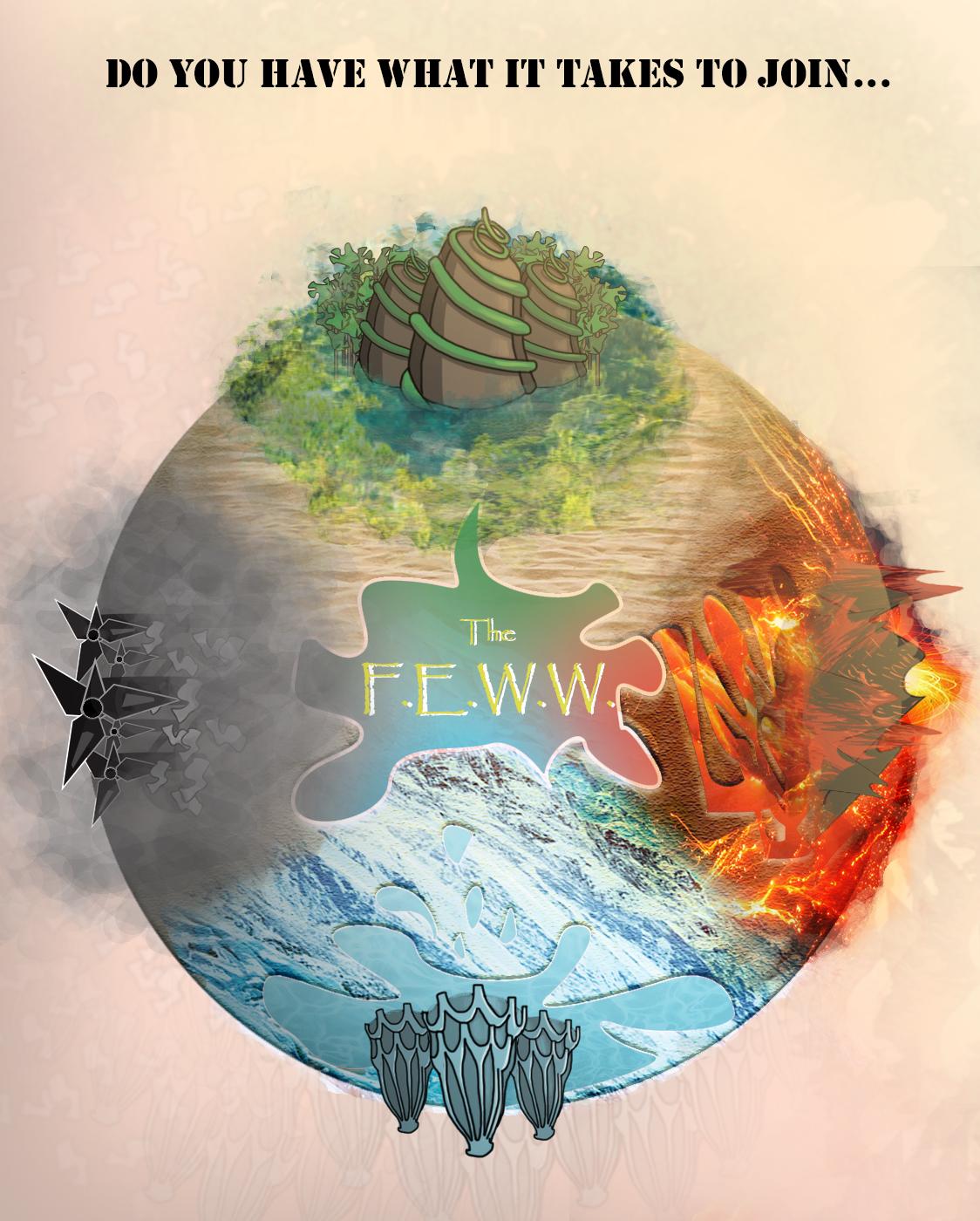 The F.E.W.W. Storyline
The four elements and towns are: Earth - town of Enthral, Water - town of Wulopa, Fire - town of Furburkan, and Wind - town of Whisivil
A world on the brink of a revolution
Follow chuma as she attempts to prove herself and join in the revolution.
Illustrating Social Issues
People of Enthral occupy most other countries 
Subjugate and oppress the other races
Faburkans are prideful, blame Chuma’s parents for their current situation, 
Some shun Chuma as a result
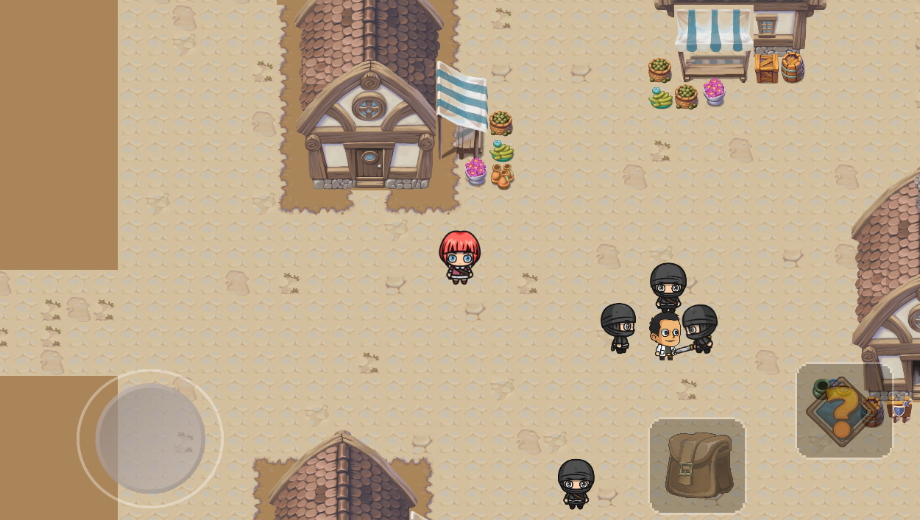 Game Features
Real Time Battle System
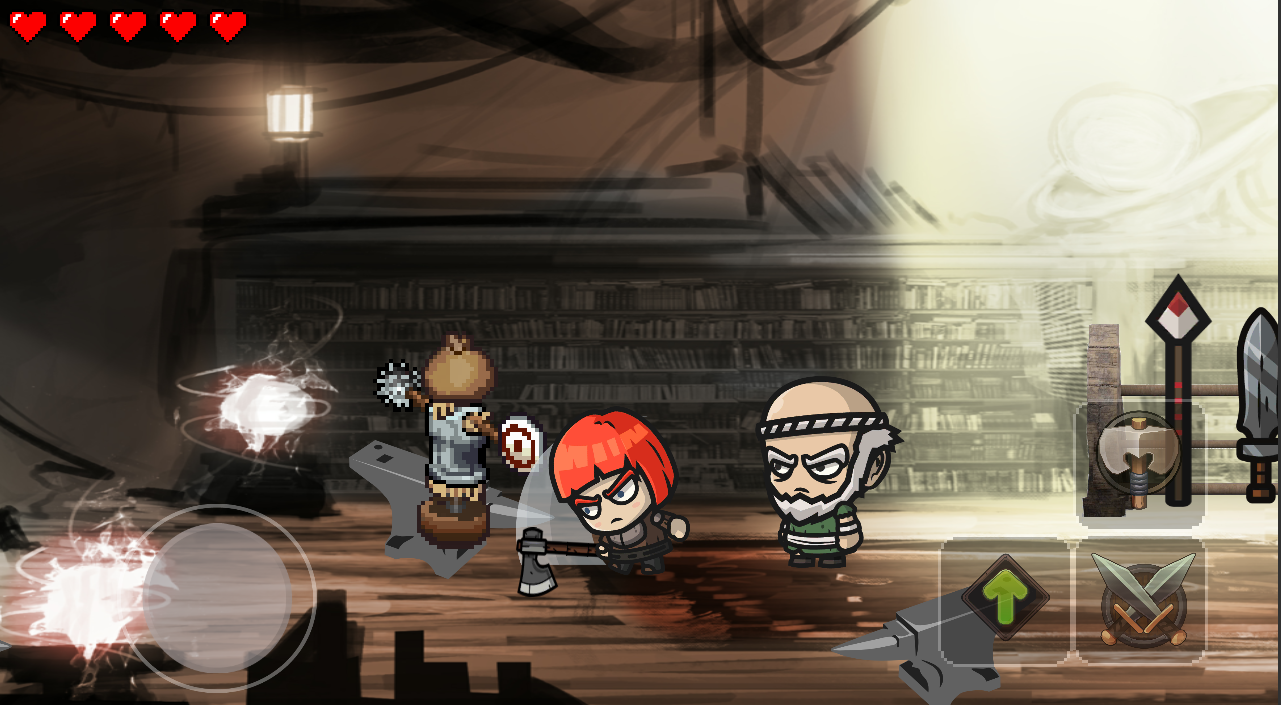 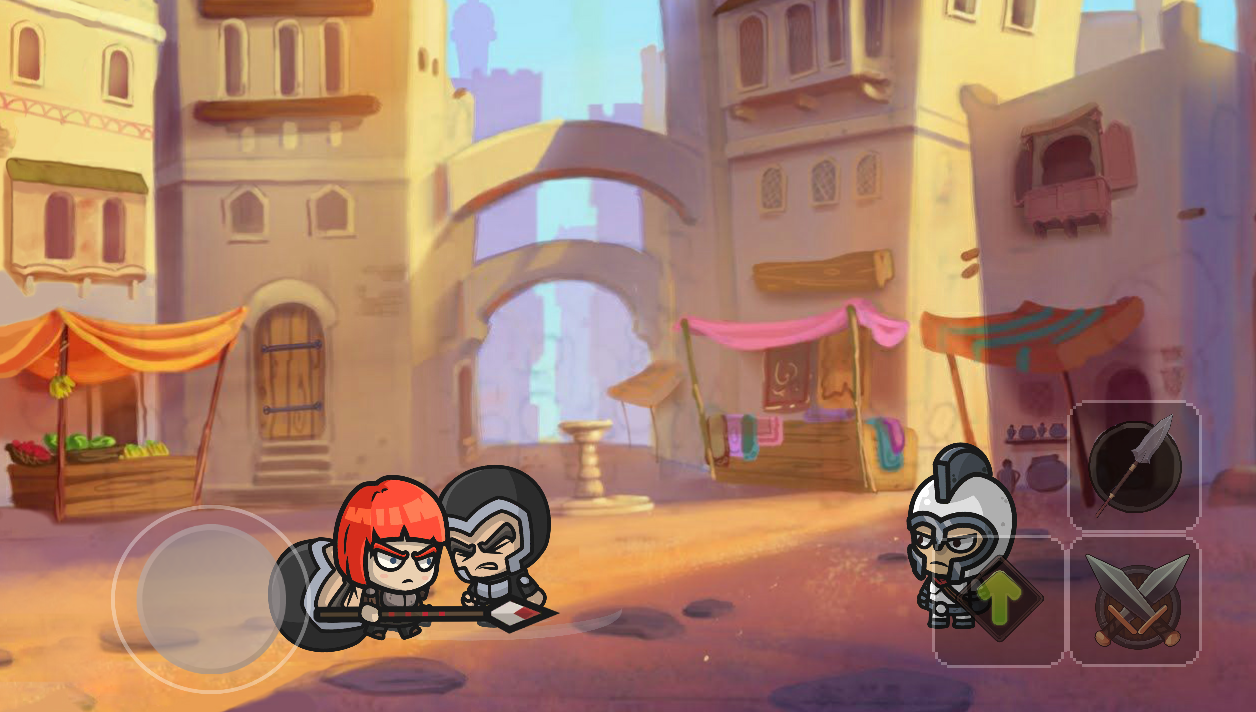 In Game Menu
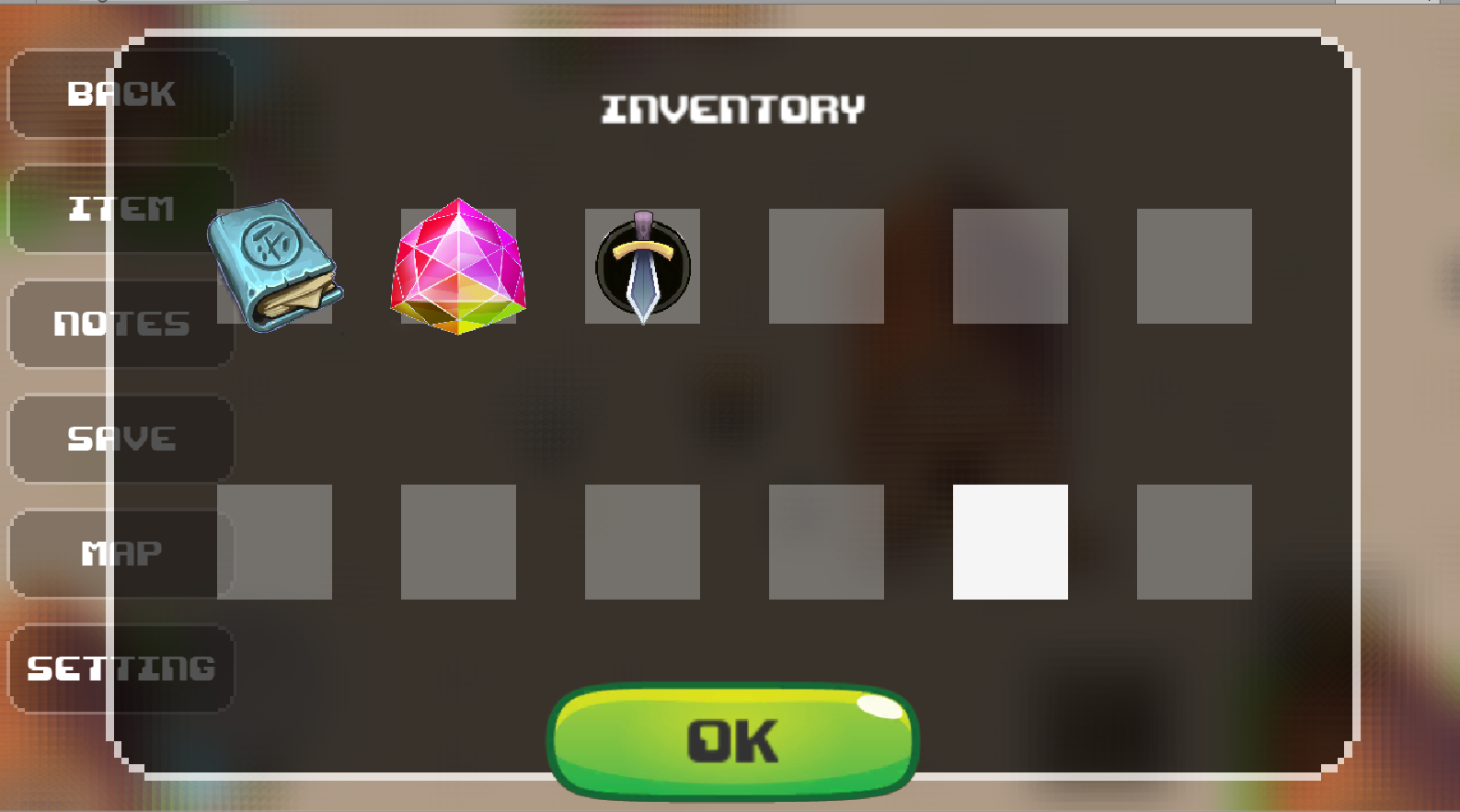 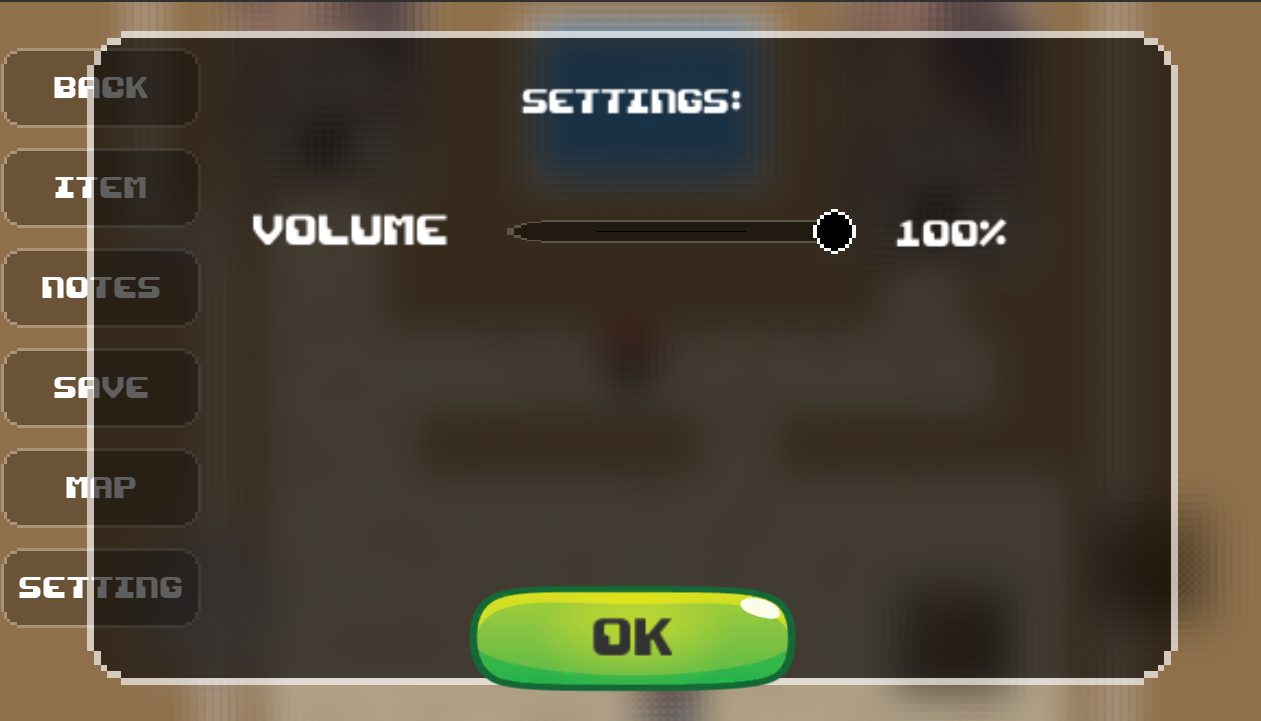 In Game Menu
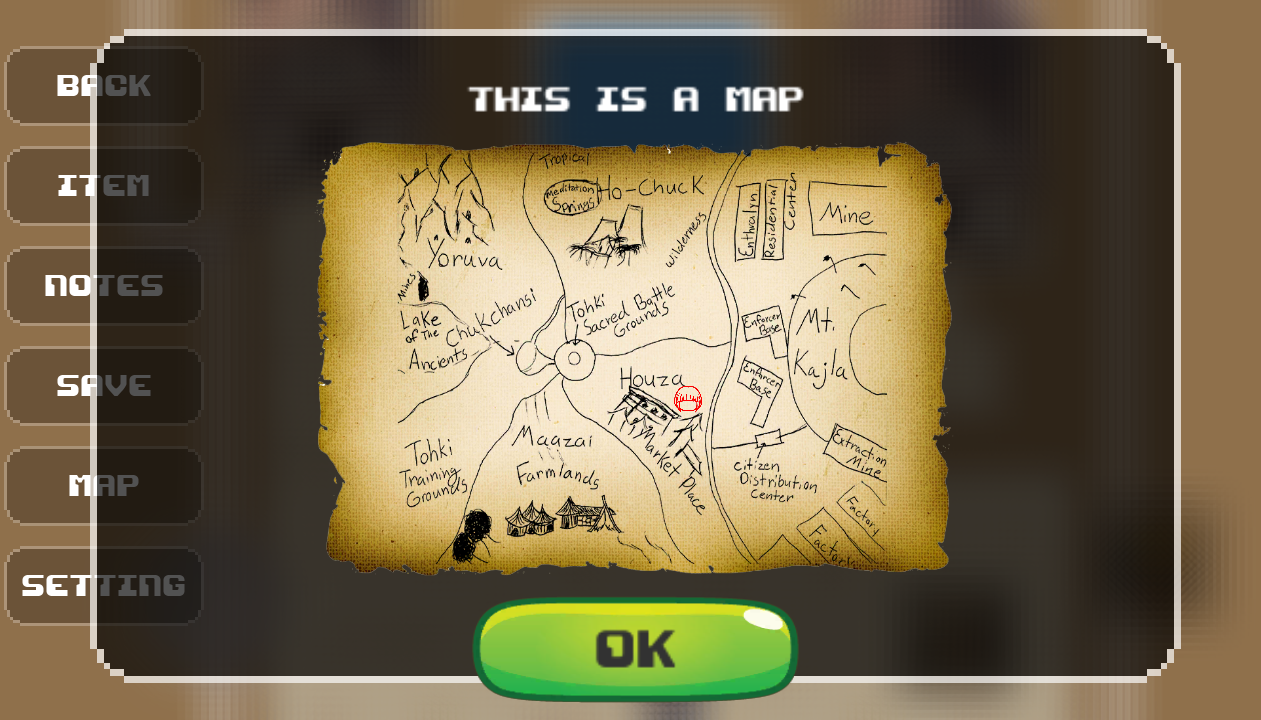 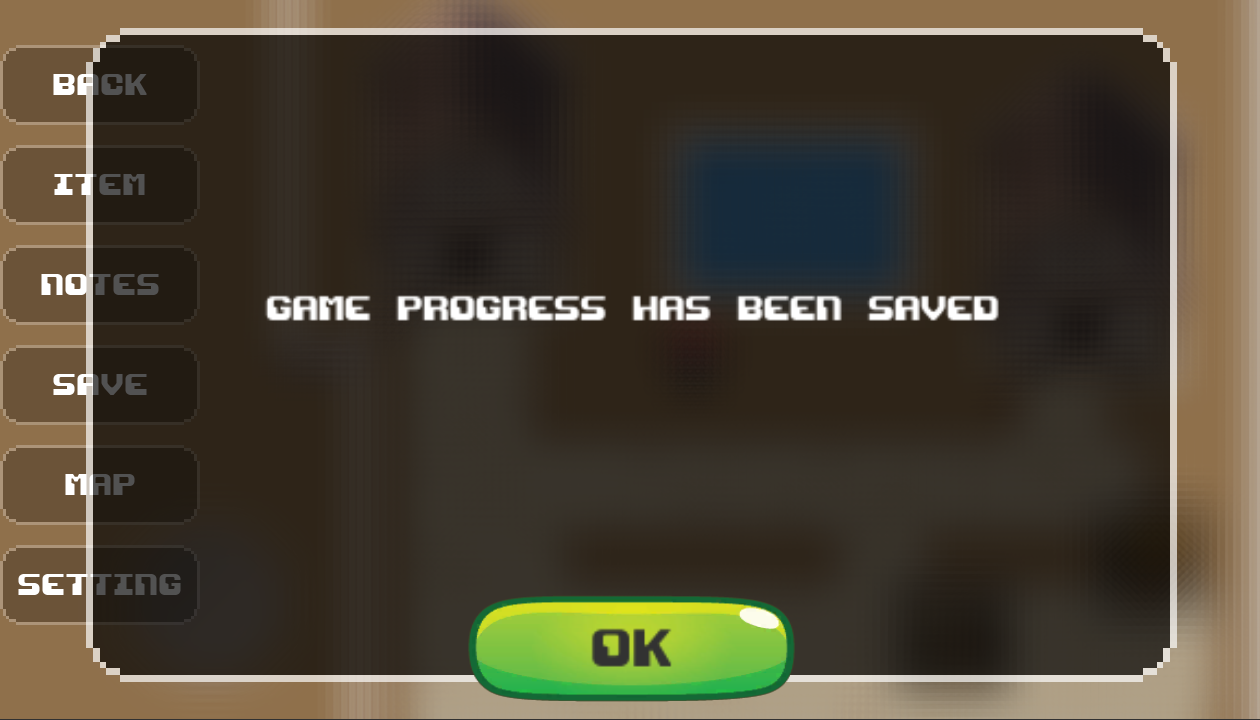 Dialogue
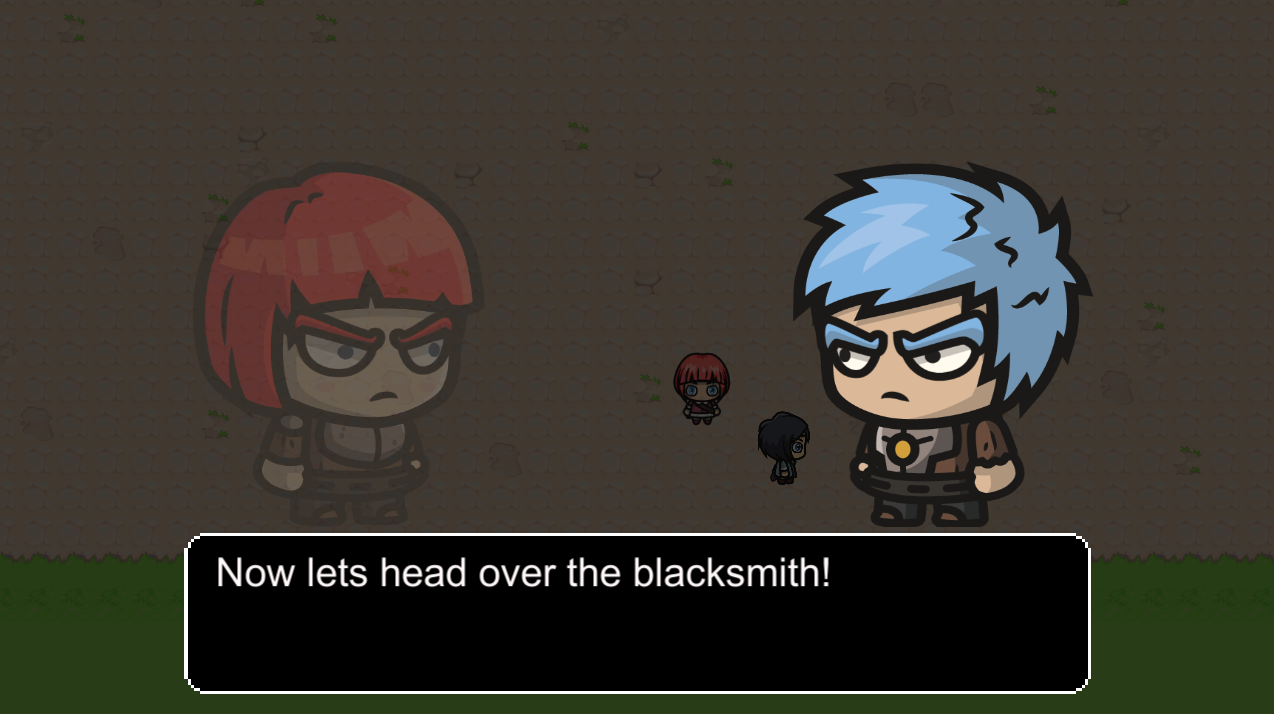 Demo
Conclusion